«В царстве насекомых»
Подготовила: Учитель-логопед СП д/с «Гнёздышко» ГБОУ СОШ № 1 г. Кинеля Кошелева Т.А.
Посмотри на летний луг, 
Приглядись внимательно,
Ты поймёшь, что жизнь вокруг 
Очень занимательна.
И зелёная картинка сразу оживает:
Сел кузнечик на травинку, 
Бабочка порхает,
Полосатый шмель гудит 
Радостно и звучно...
Целый день здесь жизнь кипит, 
Здесь совсем не скучно.
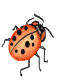 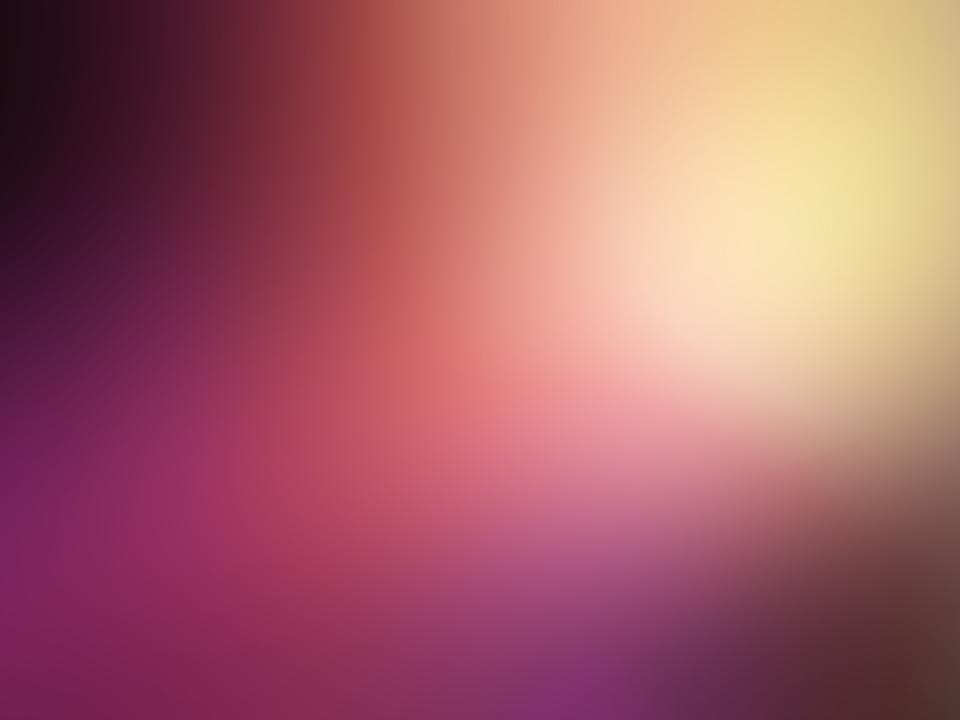 Где живут насекомые?
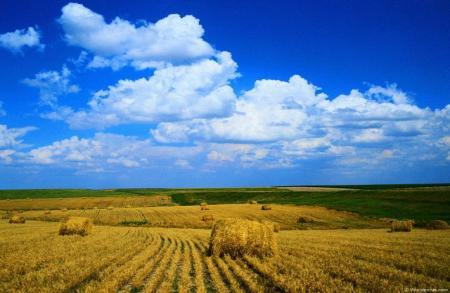 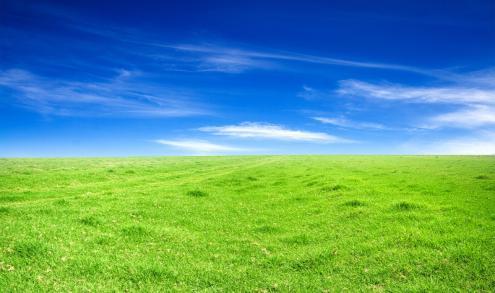 На полях
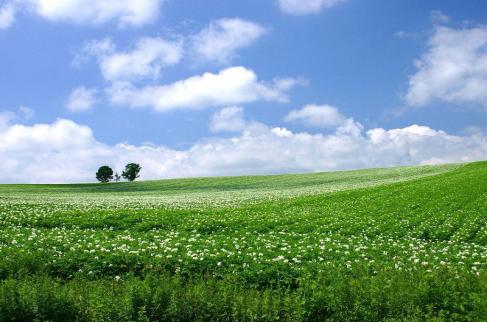 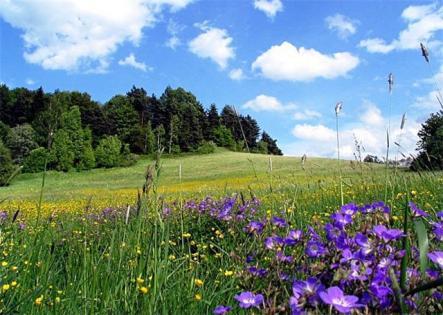 и лугах,
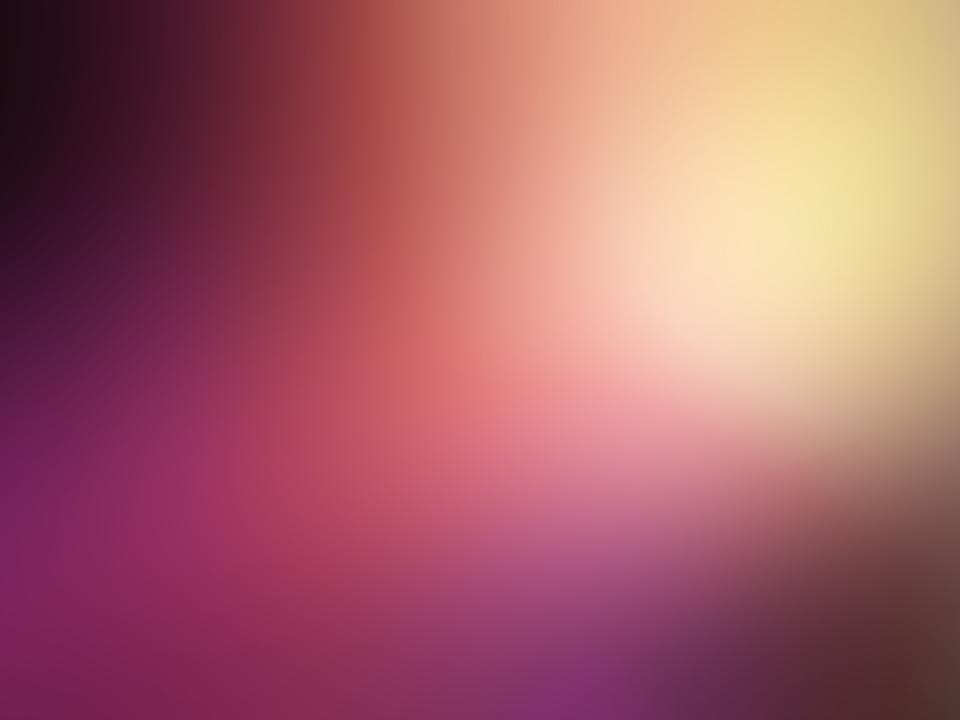 на прудах и на болоте
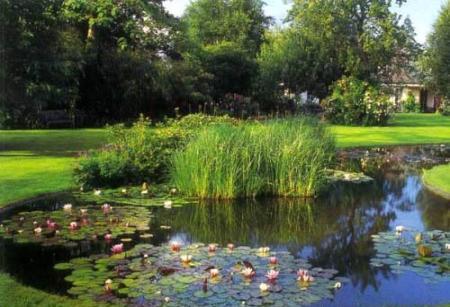 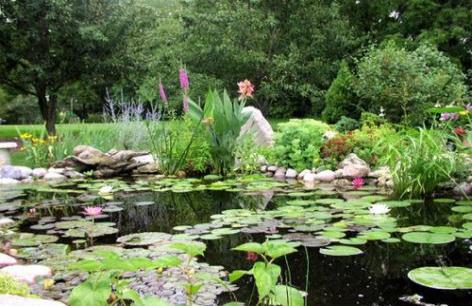 в лесах,
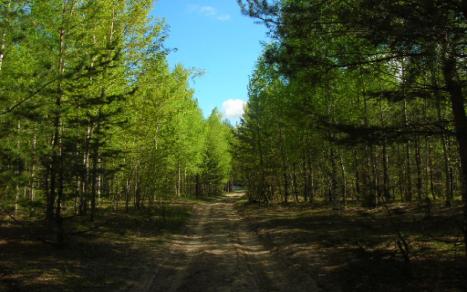 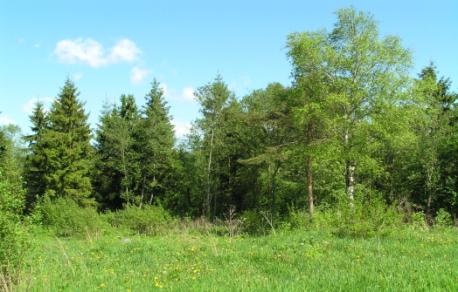 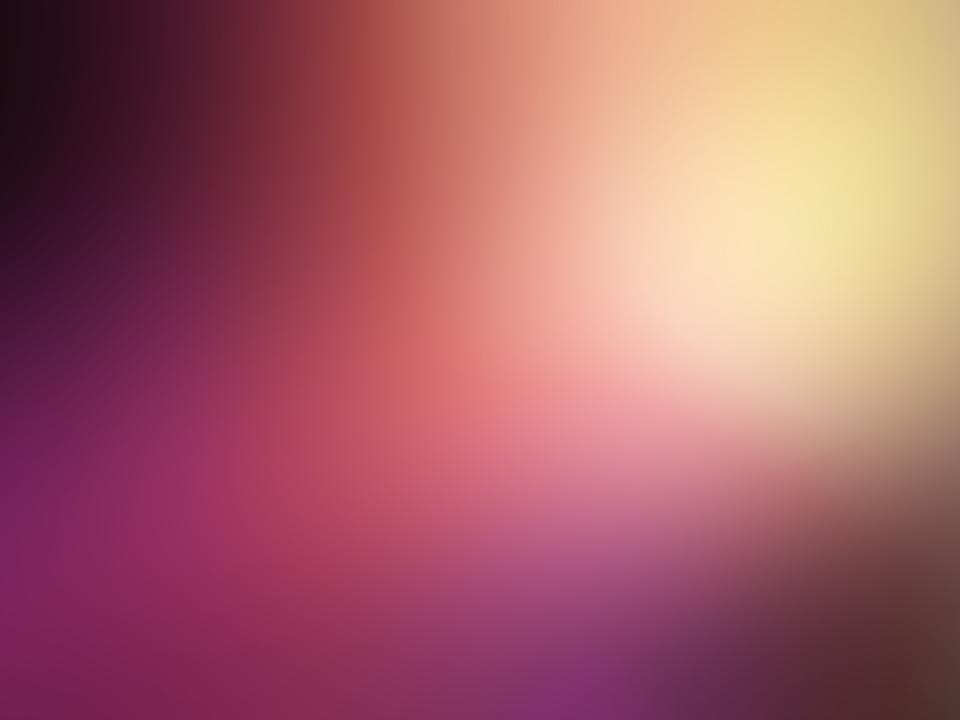 на реках
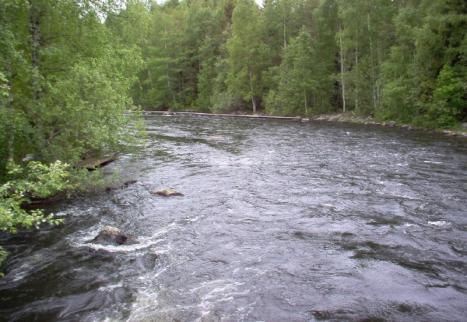 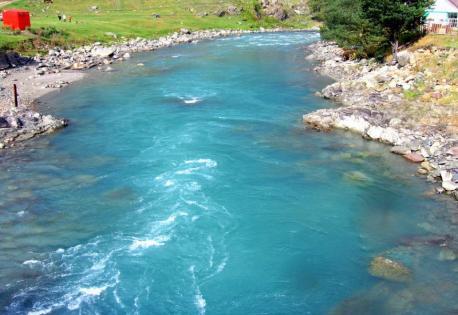 и озёрах
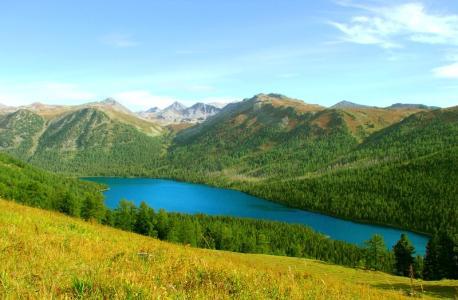 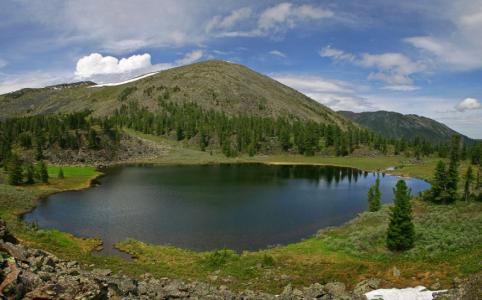 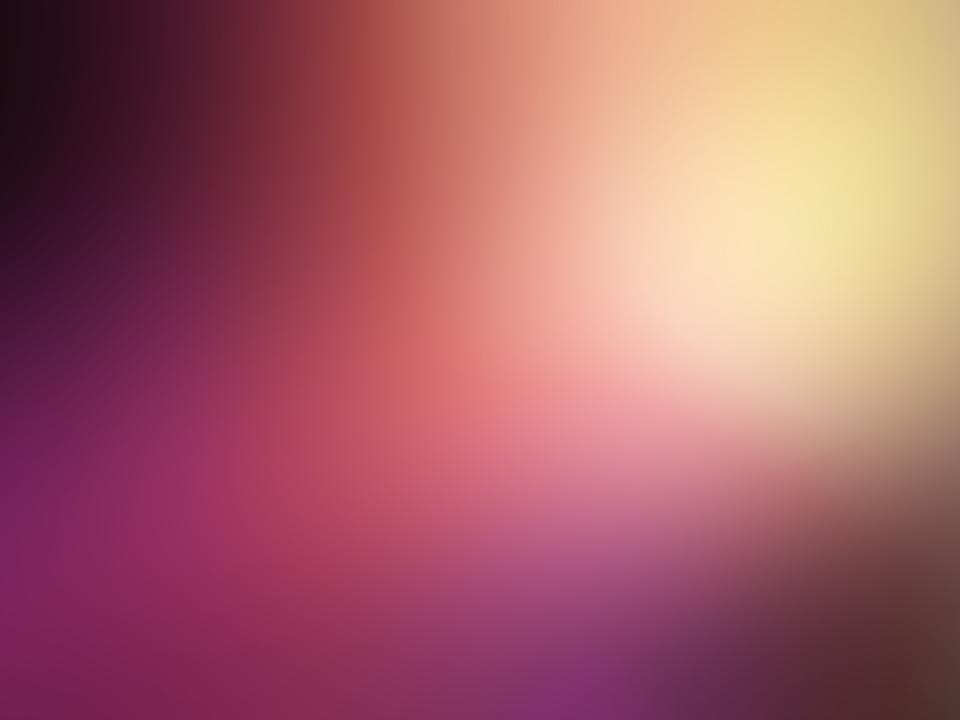 в огороде
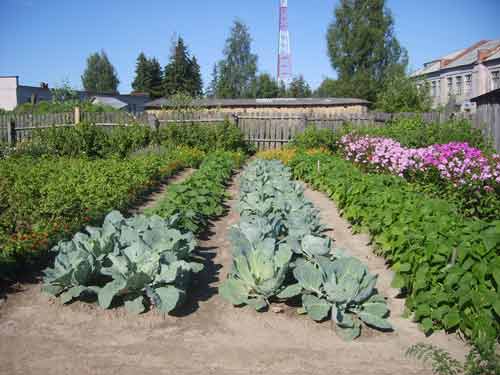 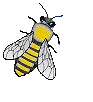 и даже дома…
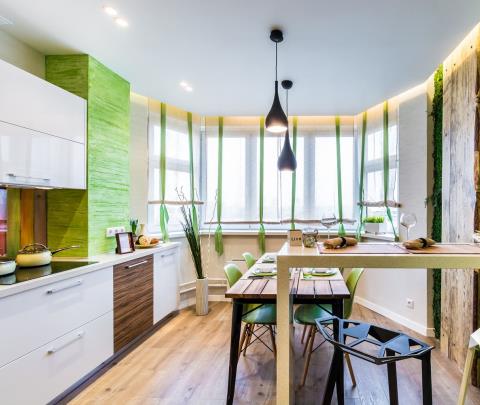 Части тела насекомого
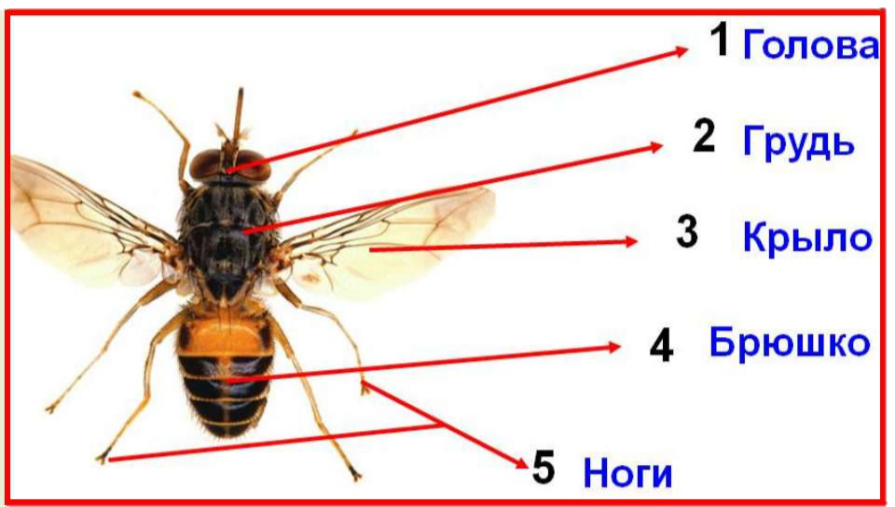 Чем питаются насекомые?
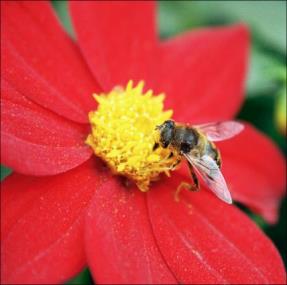 Пыльцой и нектаром растений 
(бабочки, пчёлы, шмели, осы и др.)
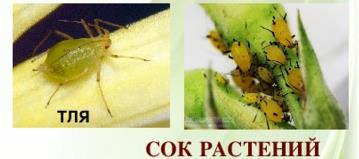 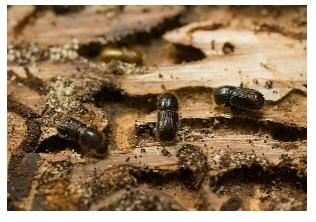 Продуктами и пищевыми отходами 
(тараканы, мухи)
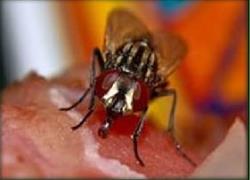 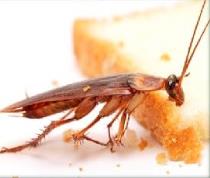 Корой и древесиной
(жуки-короеды)
Другими насекомыми 
(божья коровка, богомол, златоглазка и др.)
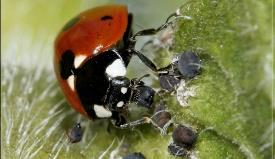 Кровью (комары, блохи, вши)
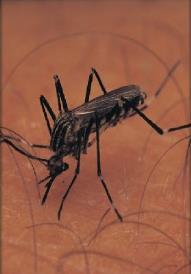 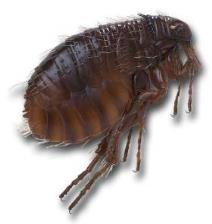 Частью растений 
(жуки-листоеды, 
саранча, гусеницы  и др.)
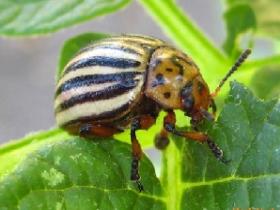 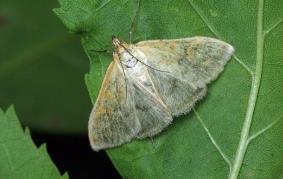 Отгадай, кто это?
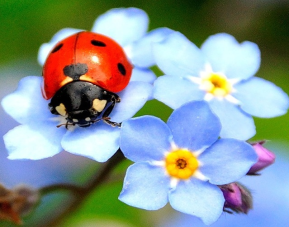 Красный  жучок в черную точку
Сел отдохнуть на красивом цветочке.
Он с крошечной маленькой черной головкой.
Зовется жучок этот  … ( божьей  коровкой).
Голубой аэропланчик 
Сел на белый одуванчик.   
(Стрекоза)
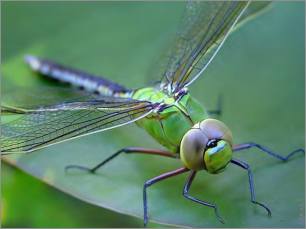 Шевельнулись у цветка 
Все четыре лепестка.
Я сорвать его хотел, 
Он вспорхнул и улетел.     (Бабочка)
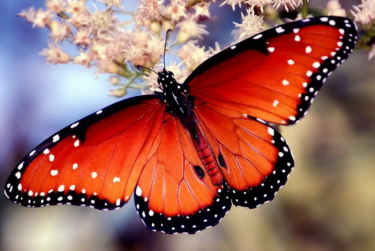 Домовитая хозяйка 
Пролетает над лужайкой.
Похлопочет над цветком — 
Он поделится медком.    (Пчела)
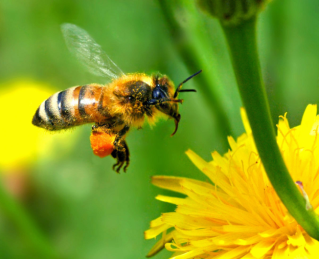 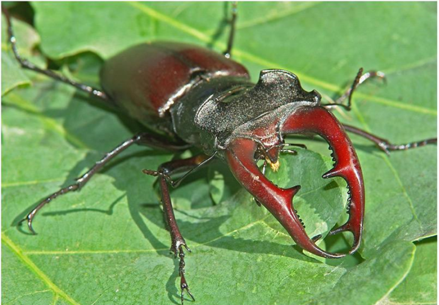 Он рогатый и усатый, 
Многоногий и крылатый, 
Издаёт гудящий звук 
При полёте толстый… (жук)
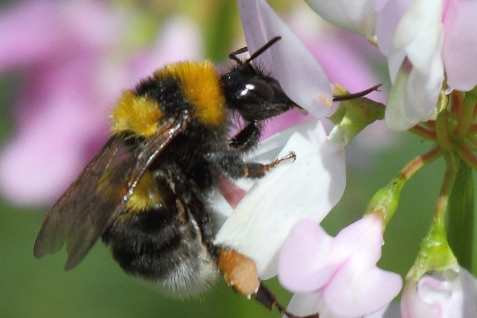 На цветок, жужжа, садится, 
Чтоб нектаром насладиться, 
Он мохнатенький, как ель, 
На пчелу похожий…  (шмель)
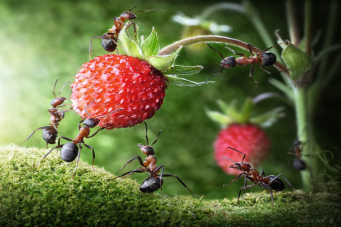 Мы — лесные жители, 
Мудрые строители,
Из иголок всей артелью 
Строим дом себе под елью.      
(Муравьи)
С ветки на тропинку, 
С травки на былинку
Прыгает пружинка, 
Зелёная спинка.     
(Кузнечик)
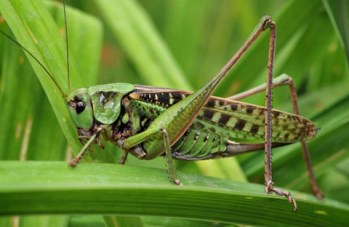 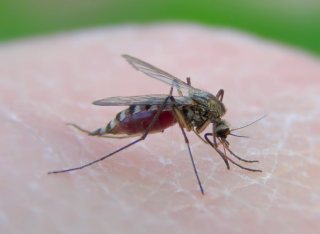 Не зверь, не птица, 
А нос как спица.
Летит - звенит, 
Укусит - зудит (Комар)
В дом пробрался, словно вор, 
Ползал в мойке возле крана,
Из ведра ел всякий сор,
Эй, ловите…  (таракана).
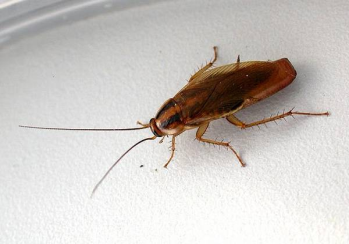 Полезные насекомые
Медоносная пчела
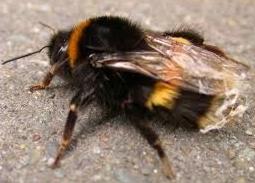 Шмель
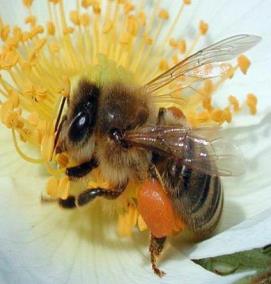 Божья коровка
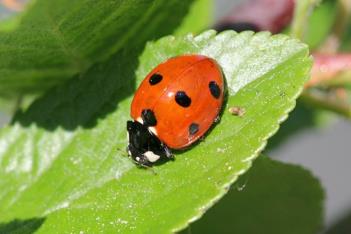 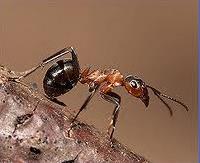 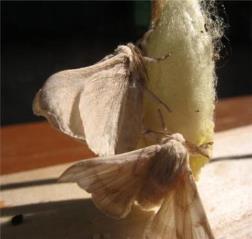 Муравей
Тутовый шелкопряд
Насекомые вредители
Словно реснички, на моих усищах,
Бываю я чёрным, а так же коричневым.
Цветки обожаю, плодовых деревьев,
Садовник считает -вредитель я в целом!
( Жук майский)
Всем девчонкам и мальчишкам
Этот жук давно знаком —
В мае нравится детишкам 
Догонять его с сачком.
Очень любит он кормиться 
Первой майскою листвой,
Жук откладывает яйца 
В тёплой норке под землёй.
Он коричневого цвета 
И крупней других жуков.
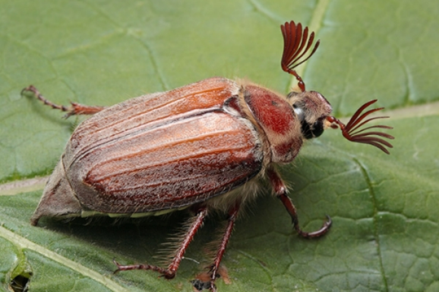 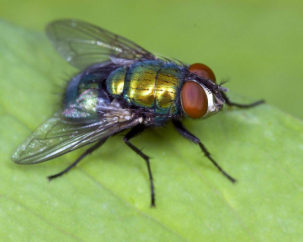 Целый день летает, всем надоедает;
Ночь настанет, тогда перестанет.       (Муха)
Прозрачные крылья, чёрное тельце, 
Найдётся всегда на помойке ей дельце. 
Когда на столе лежат крошки рядком, 
Пройдётся проворным она хоботком. Опять прожужжала где-то над ухом 
В поисках пищи шустрая муха.
Одно из первых мест по вредности занимает это жук – главный враг картофельных полей… (колорадский жук)
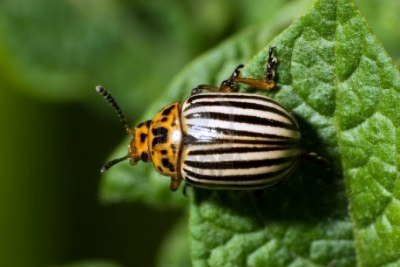 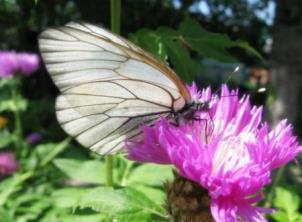 Бабочка – капустница
«Угадай-ка»
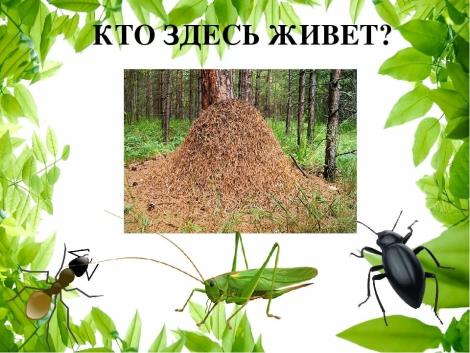 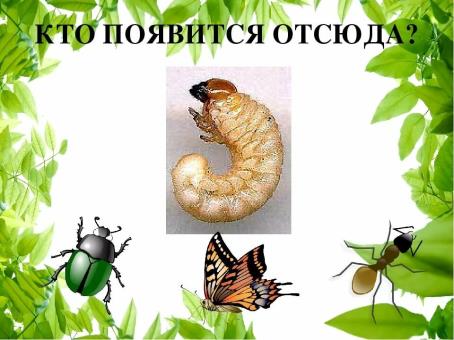 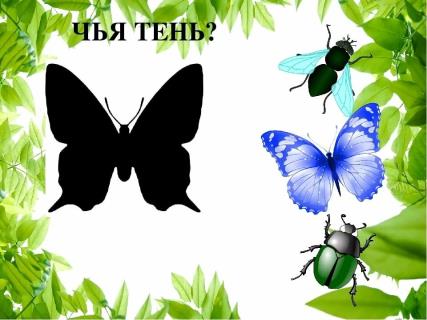 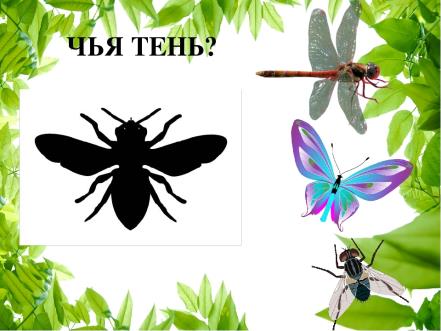 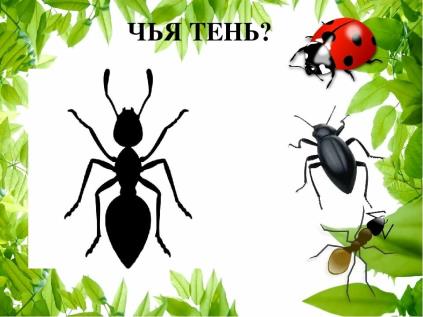 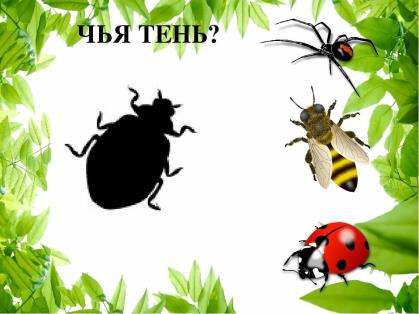 Кто тут не насекомое?
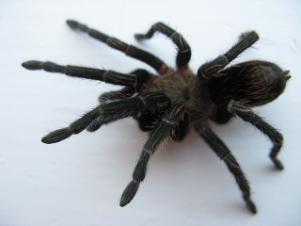 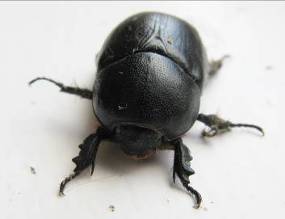 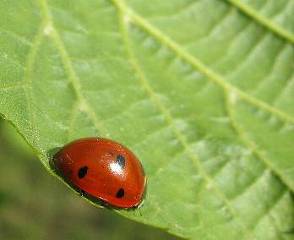 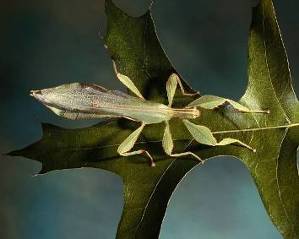 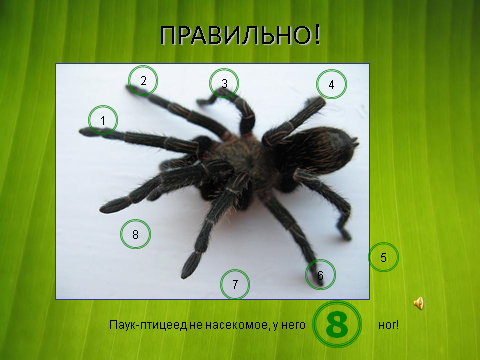 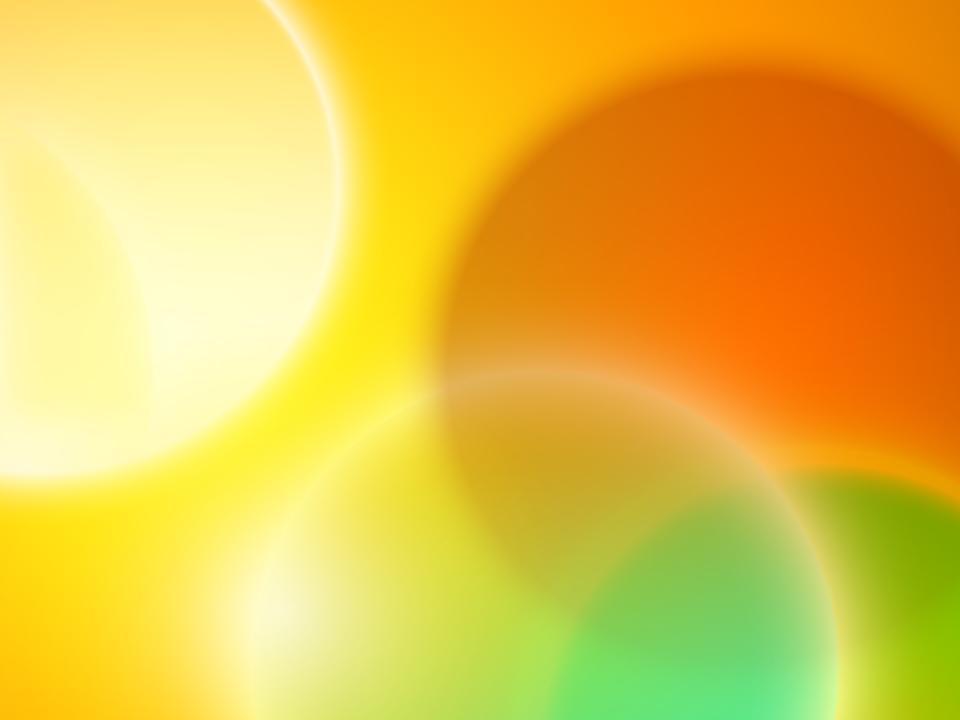 А сколько ног должно быть у насекомого?
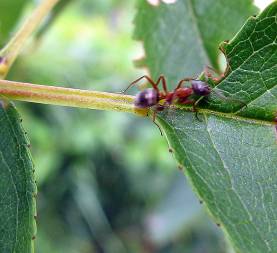 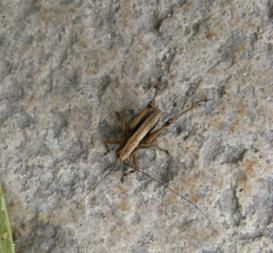 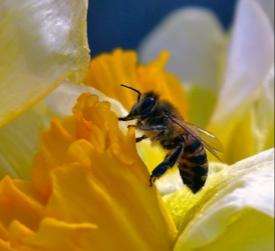 ПЧЕЛА
КУЗНЕЧИК
МУРАВЕЙ
6
4
8
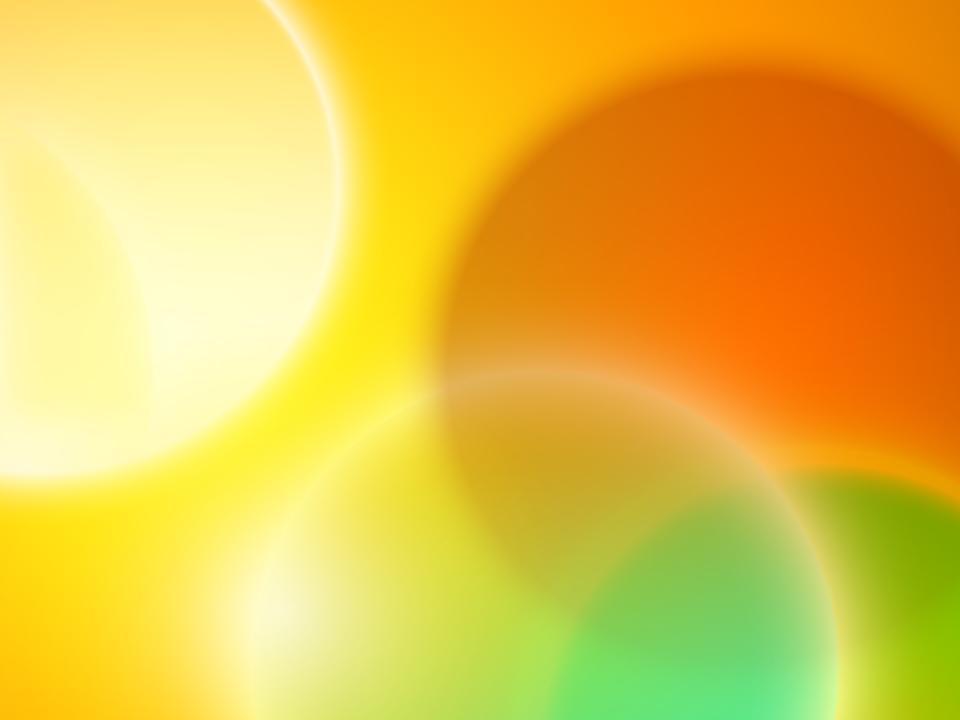 ОТЛИЧНО!
2
1
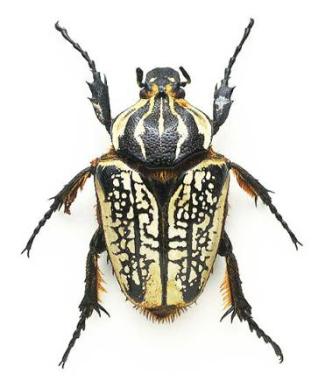 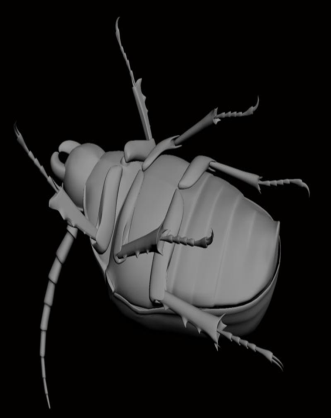 3
4
5
6
6
У насекомого                       ног!
Кто лишний? Почему?
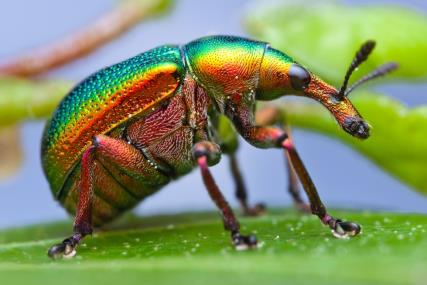 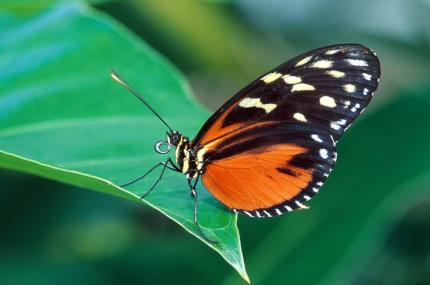 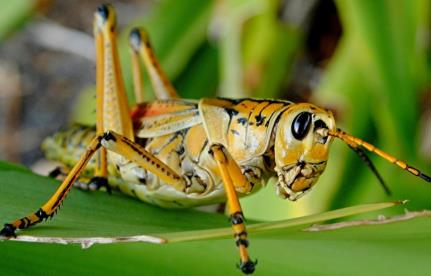 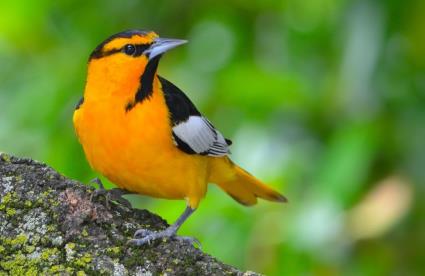 Кто лишний? Почему?
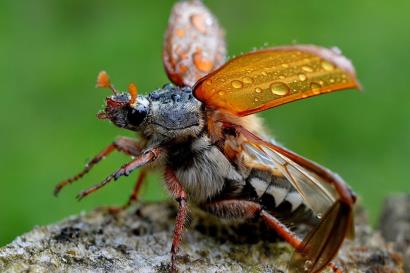 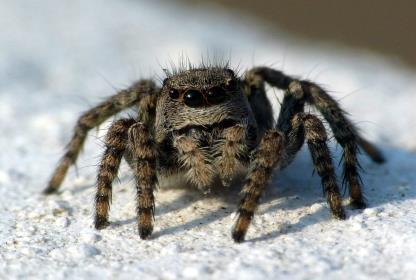 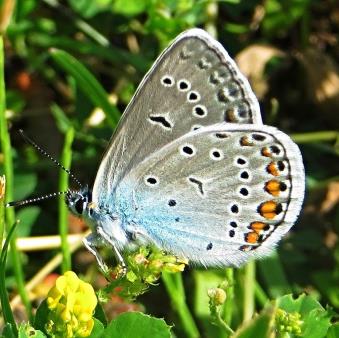 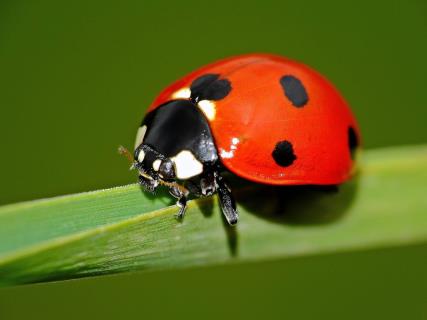 Кто лишний? Почему?
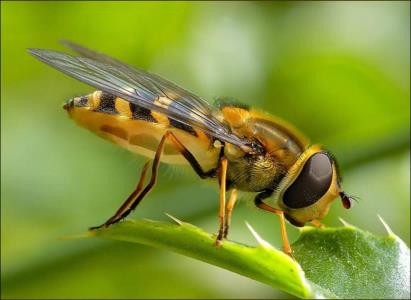 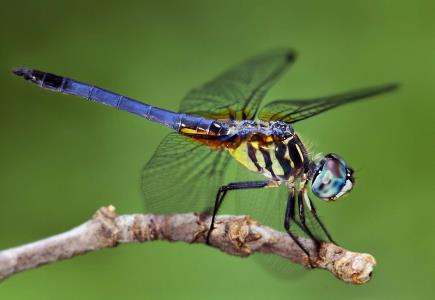 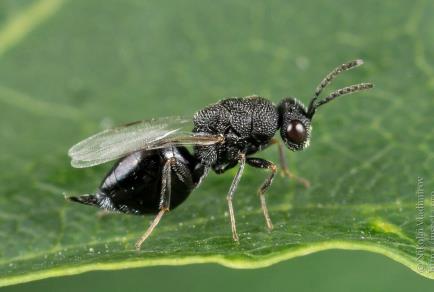 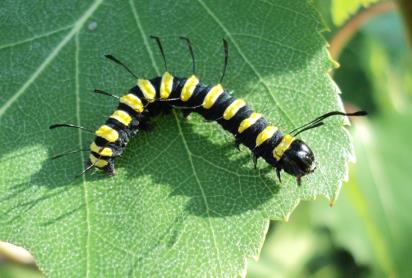 Игра «Один - много»
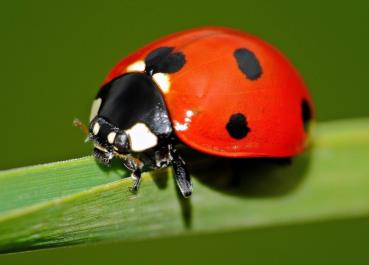 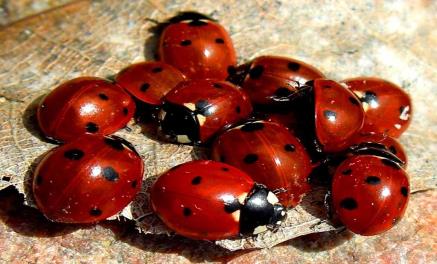 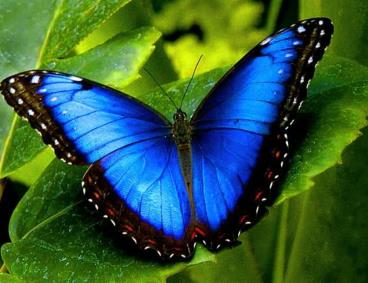 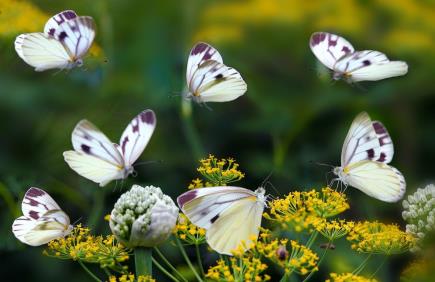 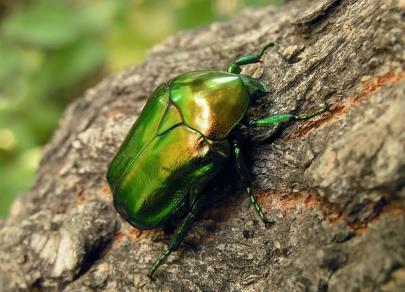 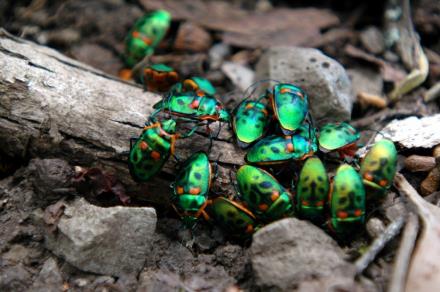 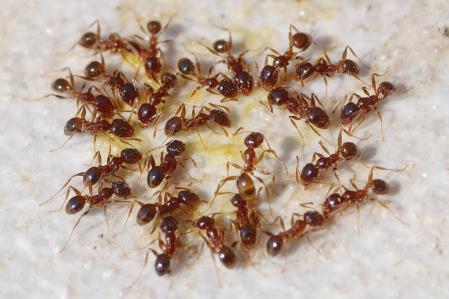 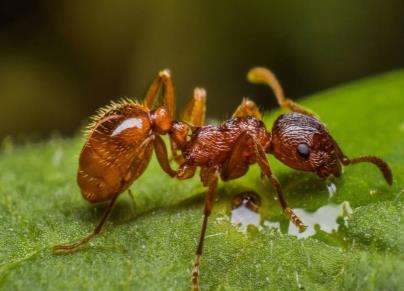 Молодцы!